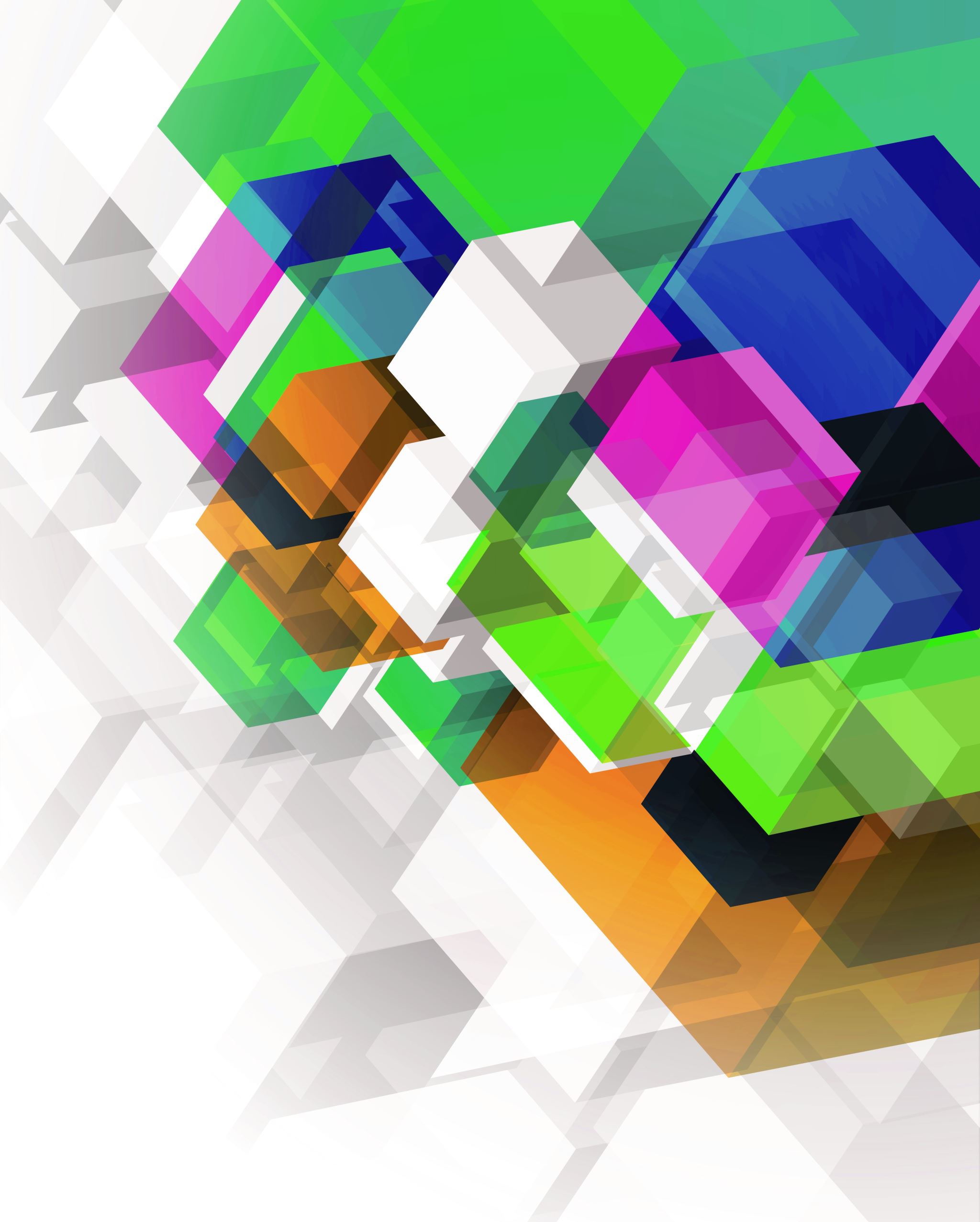 Repertoire
General Considerations
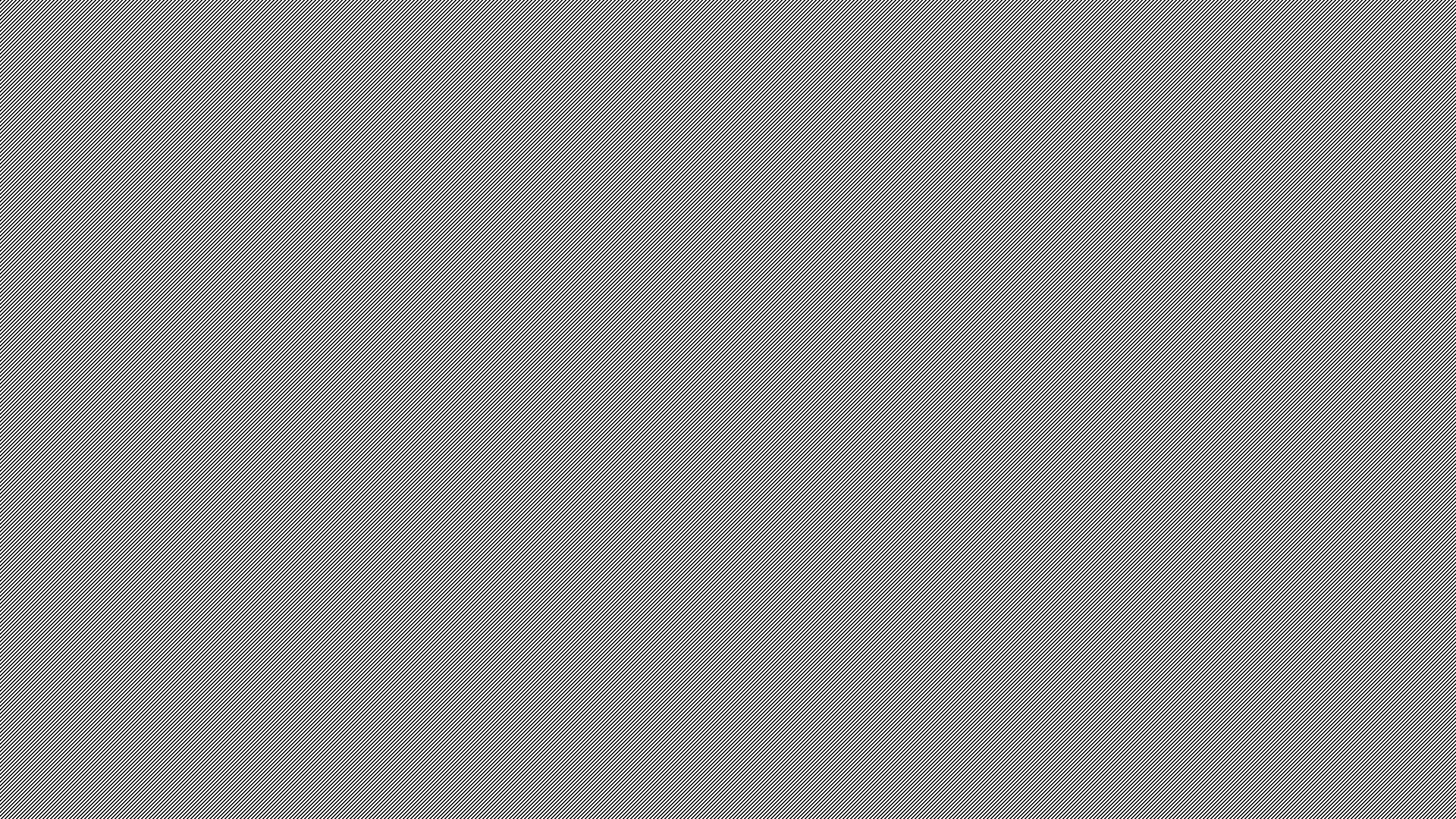 Will Your Choir Grow Musically?
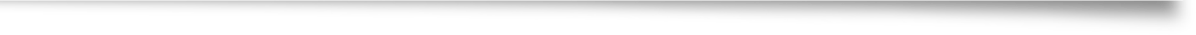 Is There Variety?
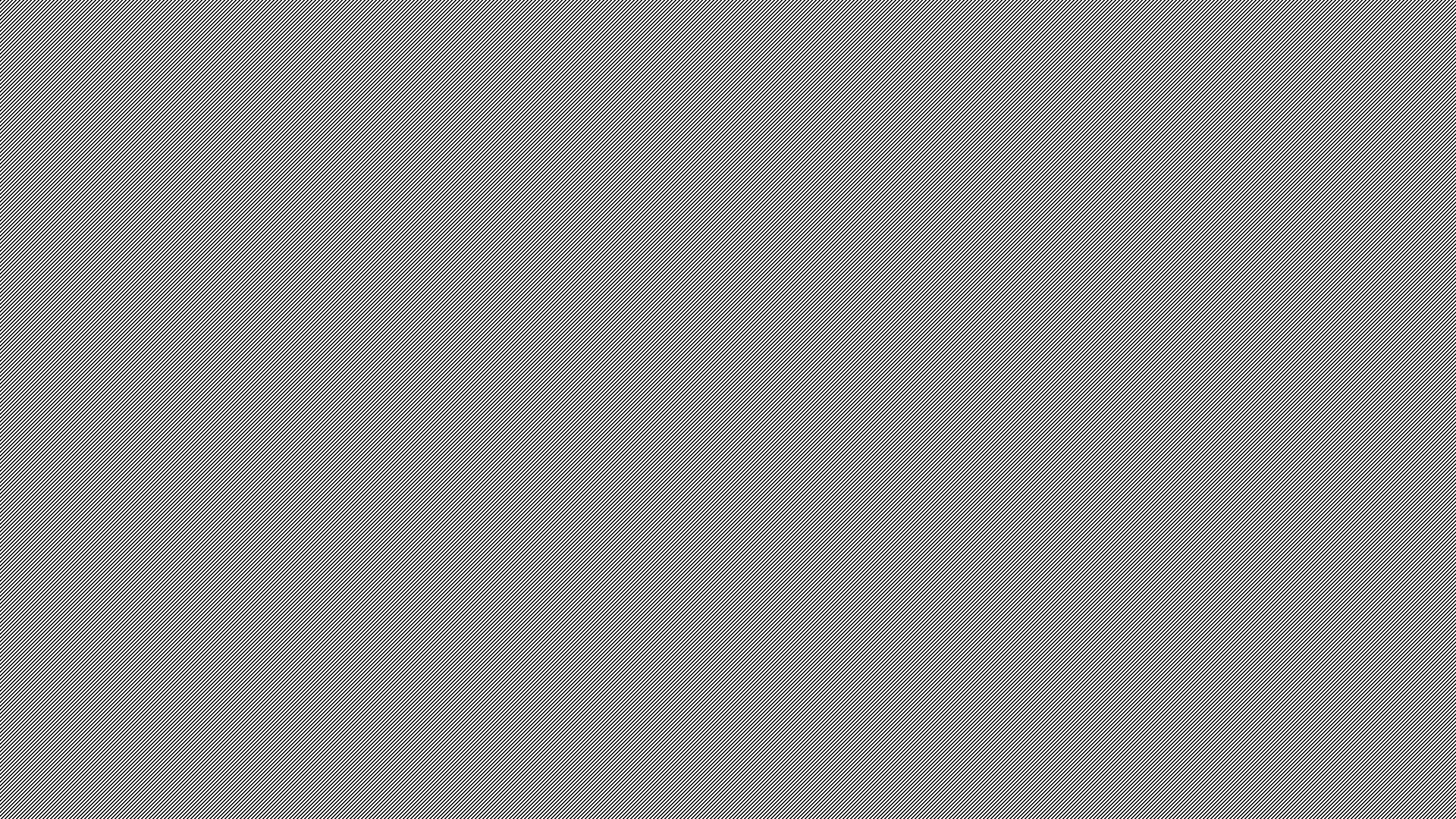 Can it stand alone as quality literature?
Did the composer marry the text to the music?
Was the composer sensitive to word stress?
Does the choir have the motional maturity to understand the text?
Will the text appeal to the choir members?
Text
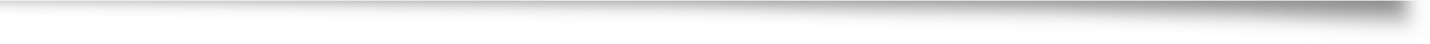 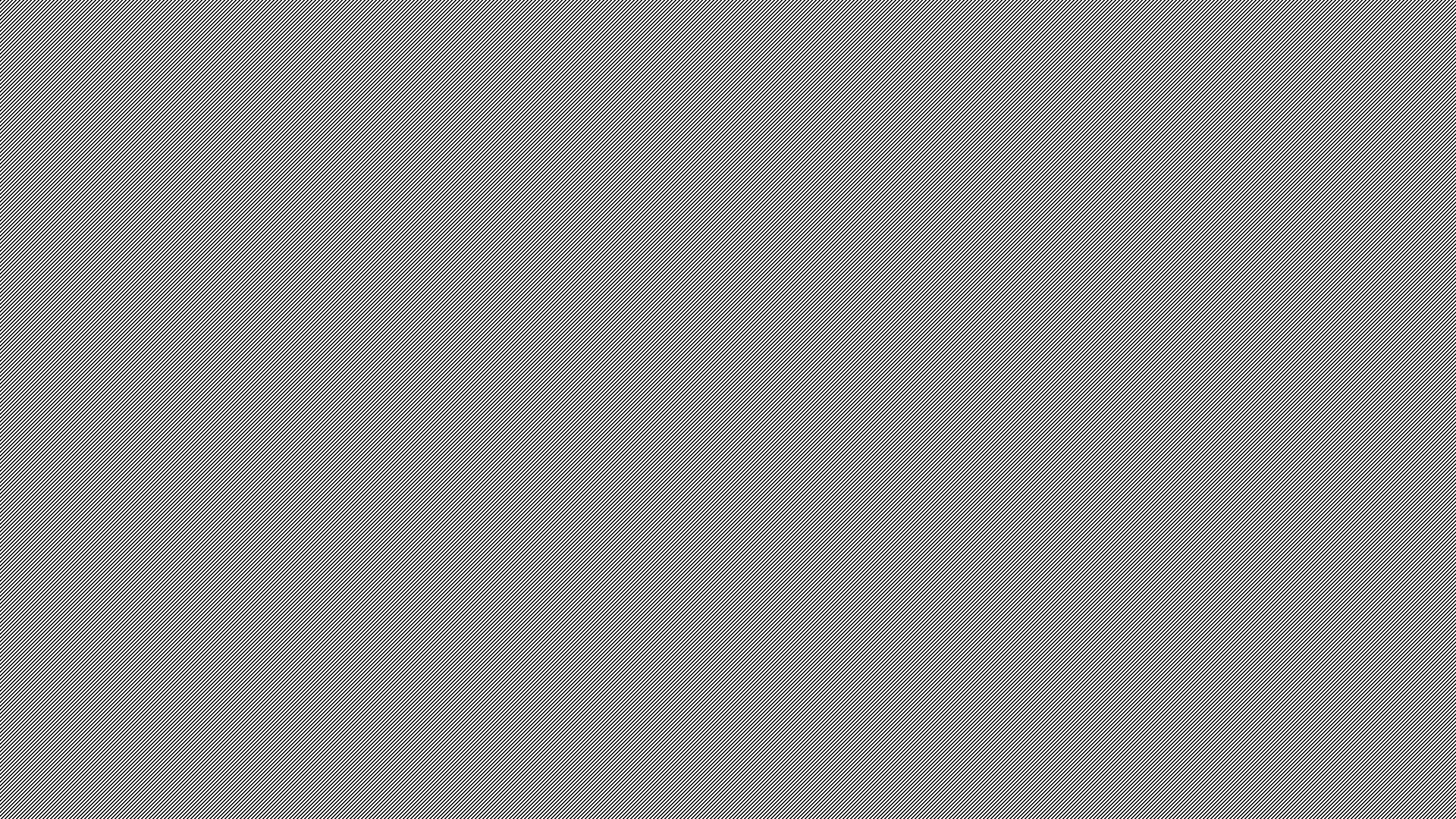 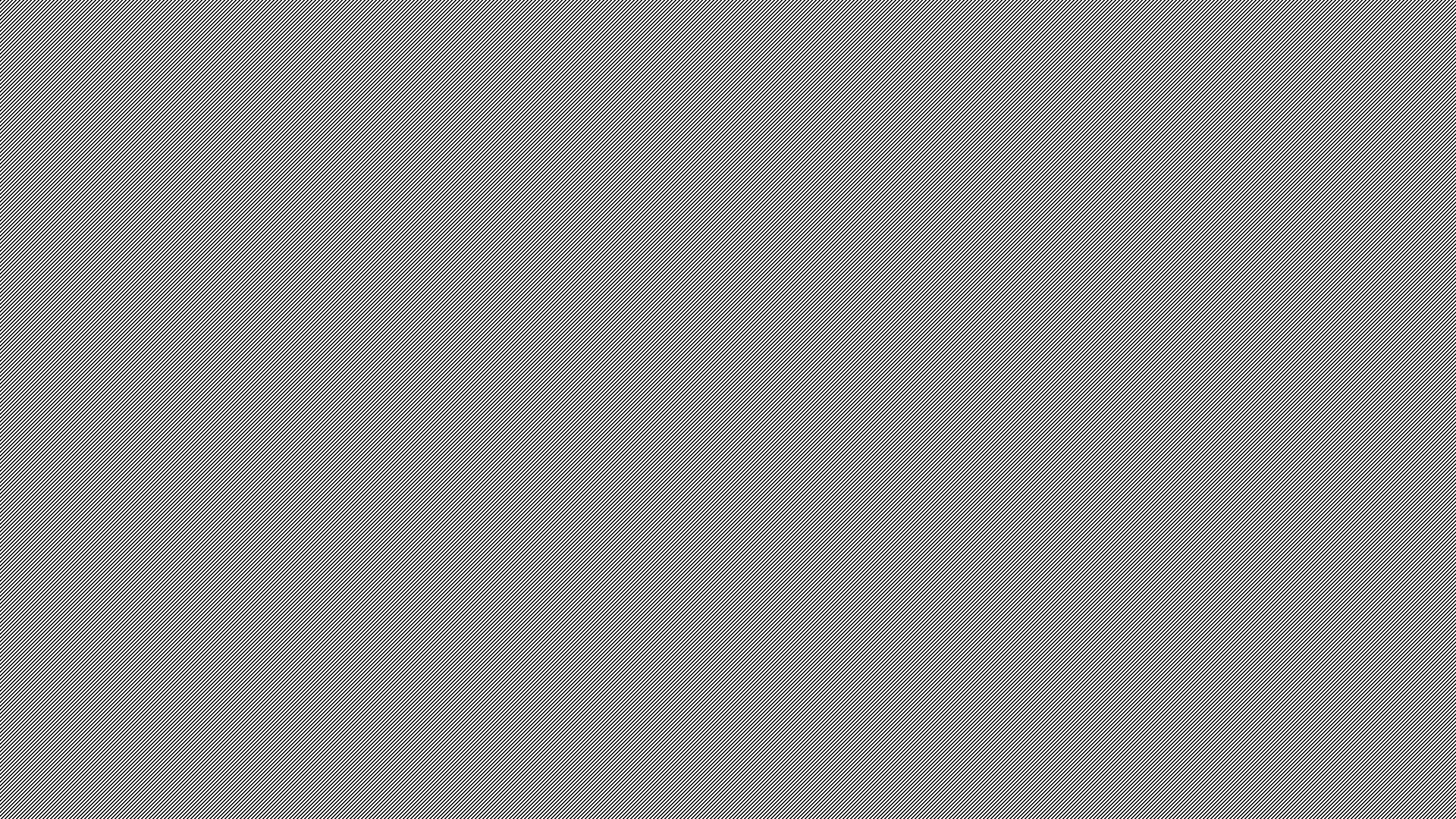 Are YOU Excited About the Music?
If not, your students will know!
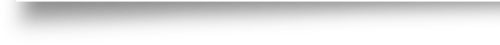 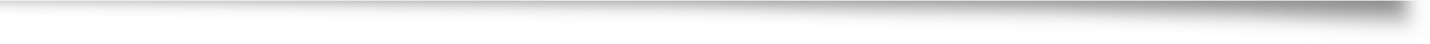 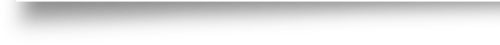 Programming
General Considerations
Programming Ideas
Sample Programs
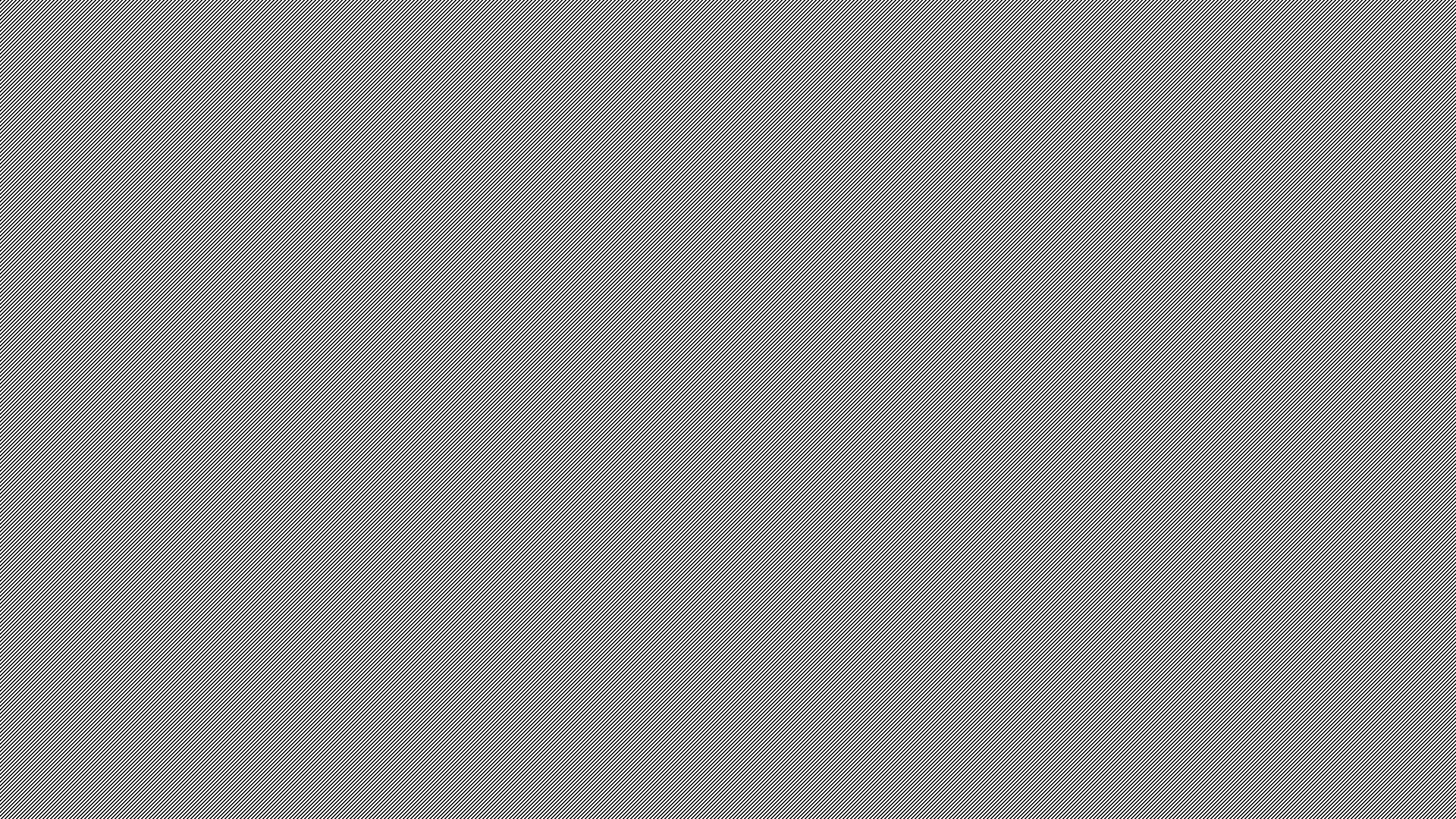 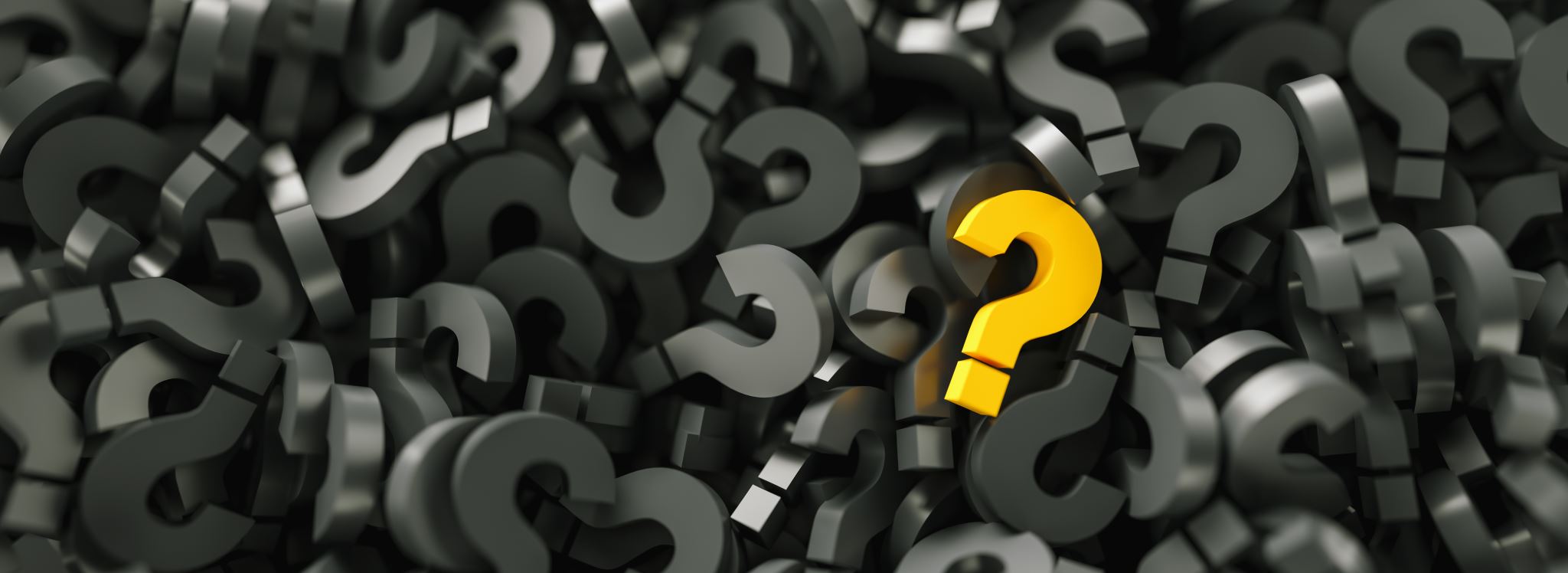 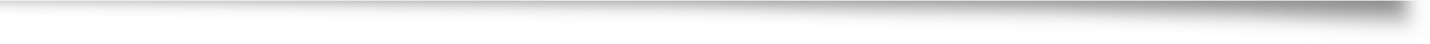 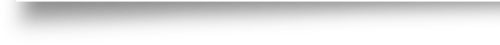 General Considerations
Variation
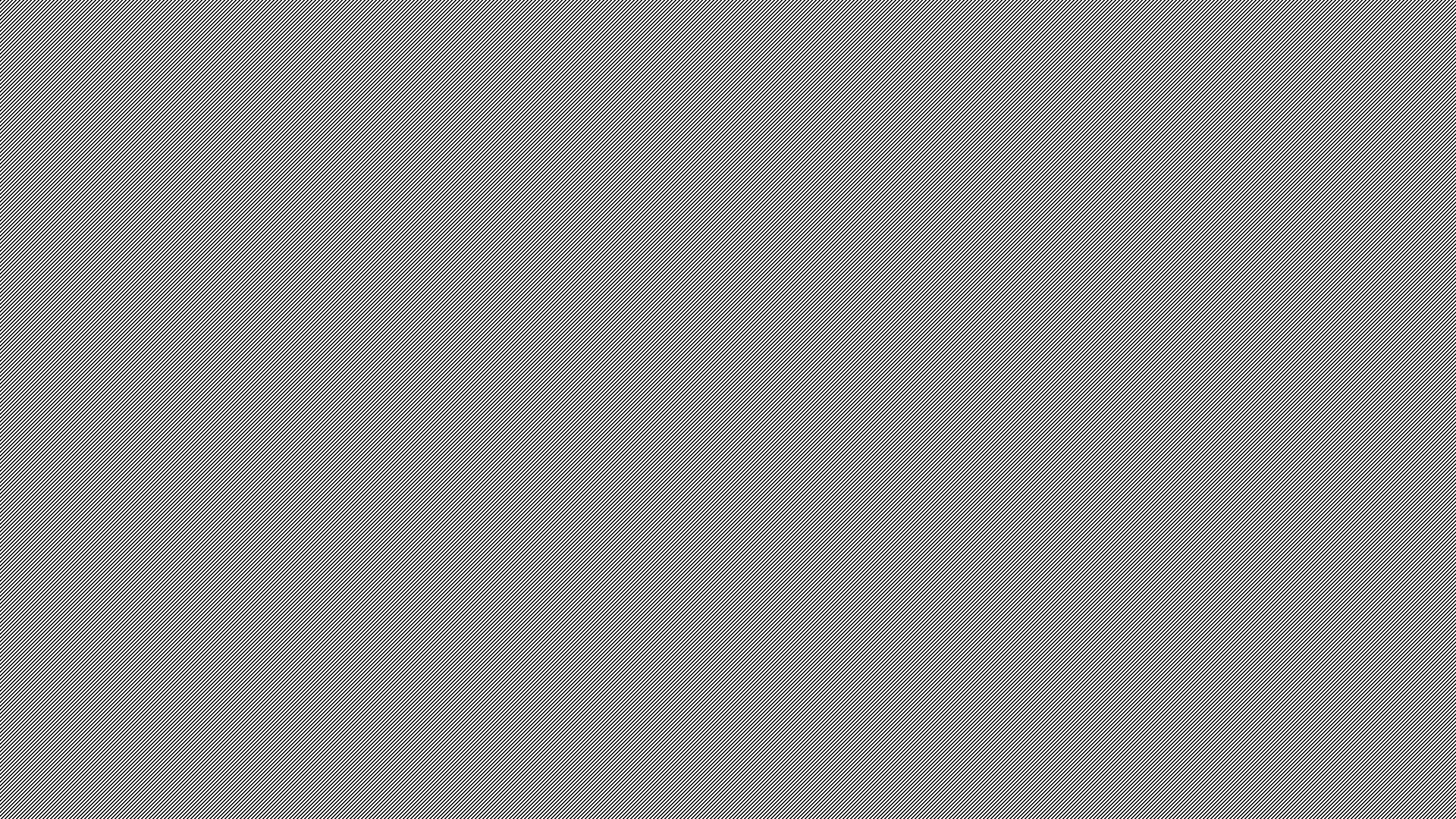 Choose the first selection carefully
Captures audience’s attention
Provides opportunity to gain confidence
Moderate difficulty, dynamics, range/tessitura
Short, moderately fast tempo
Choose several transitional pieces
Carefully place any unusual compositions
Move from sacred to secular, serious to light
Order of Pieces
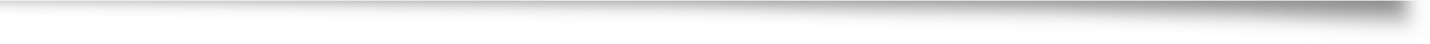 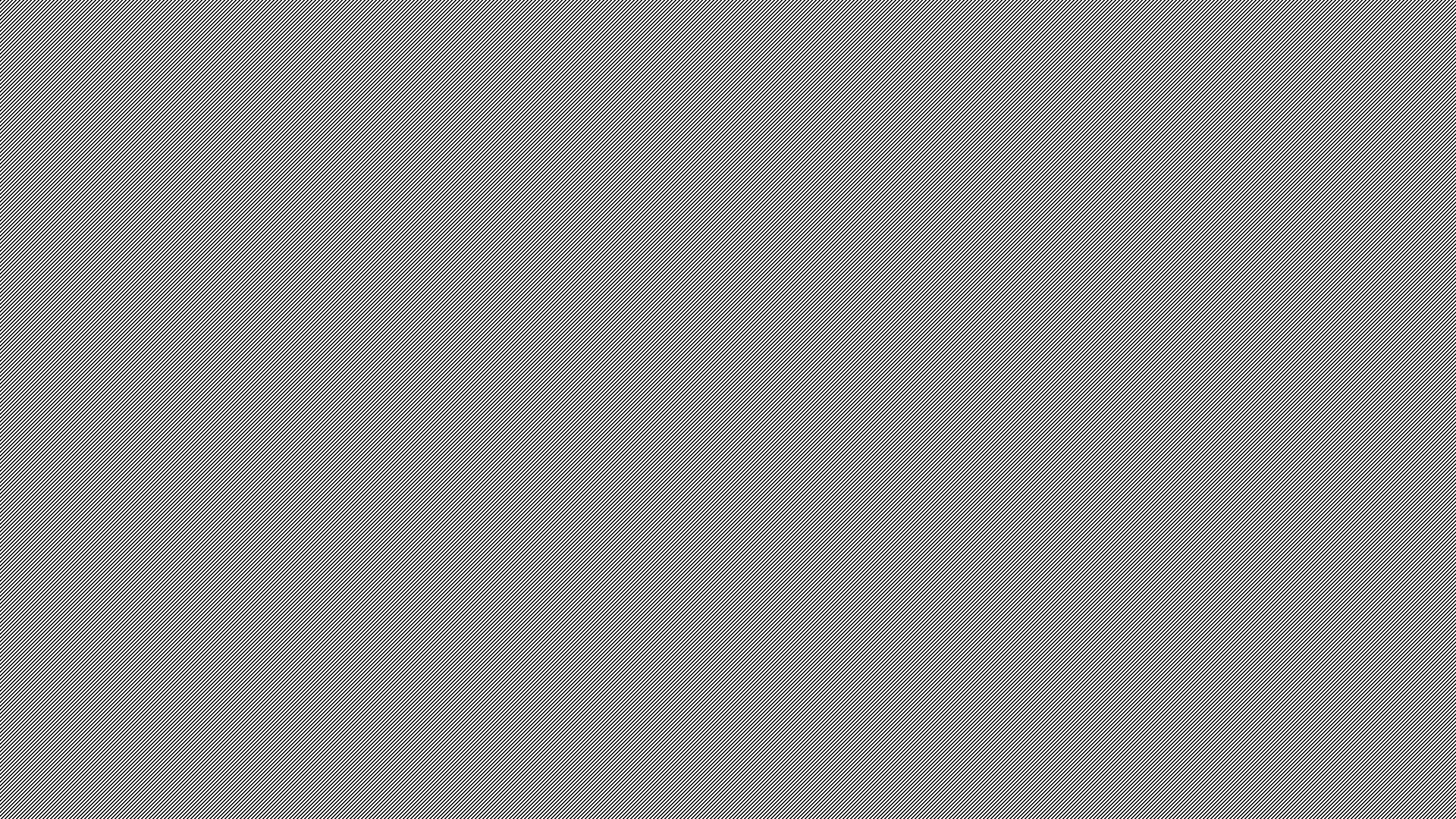 Multiple Choirs
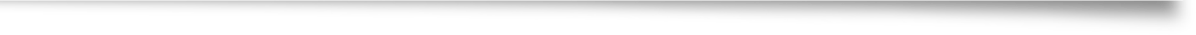 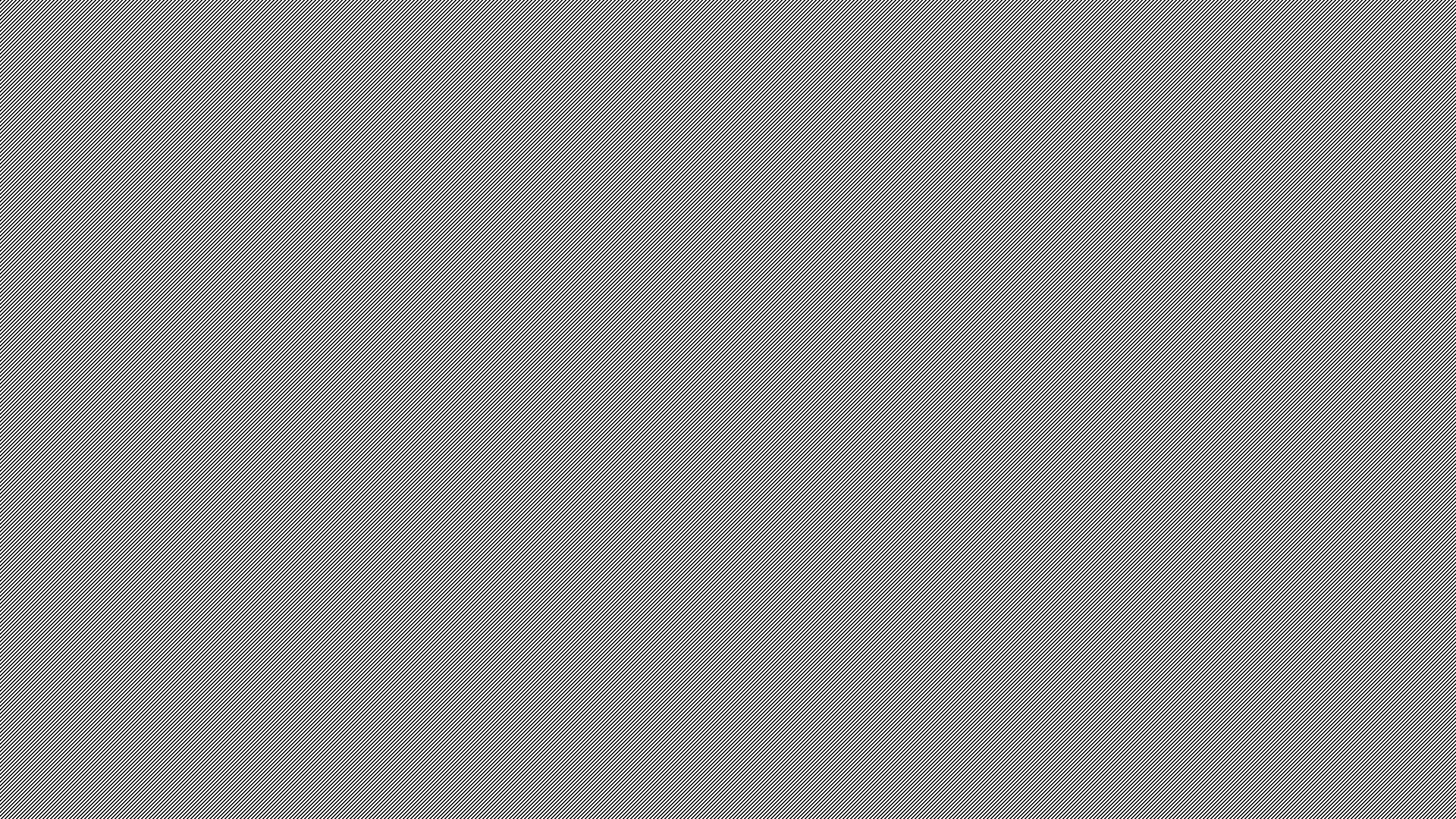 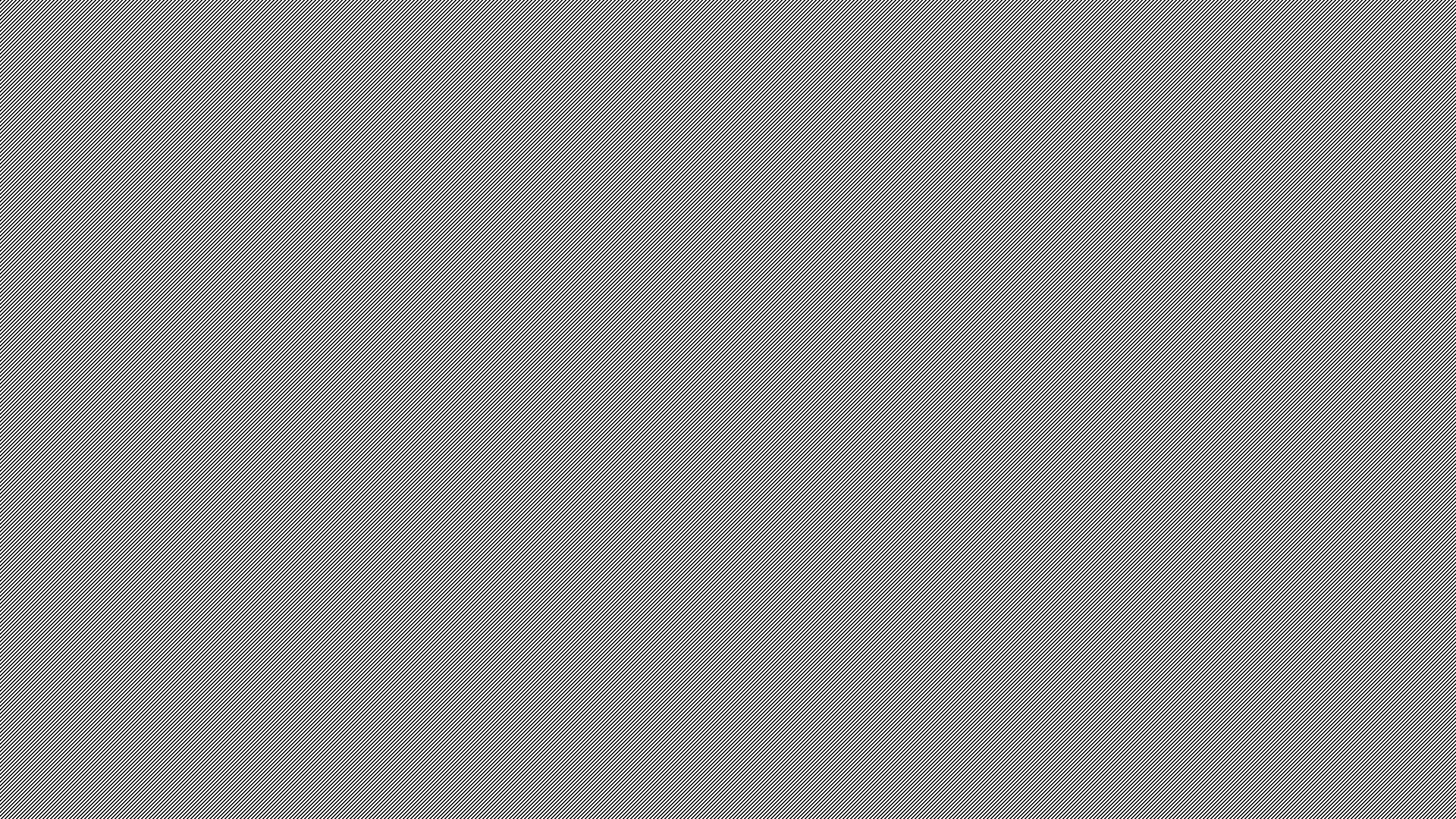 Chronological Order
Themes
Dinner
Programming Ideas
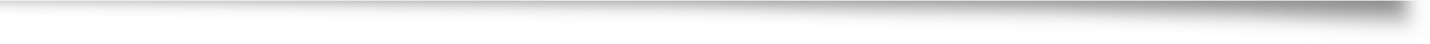 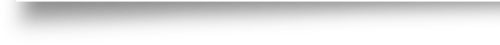 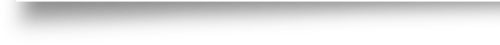 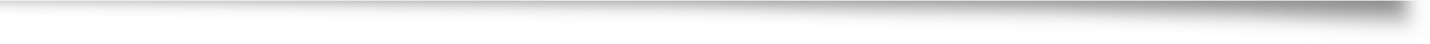 Chronological Order (almost)
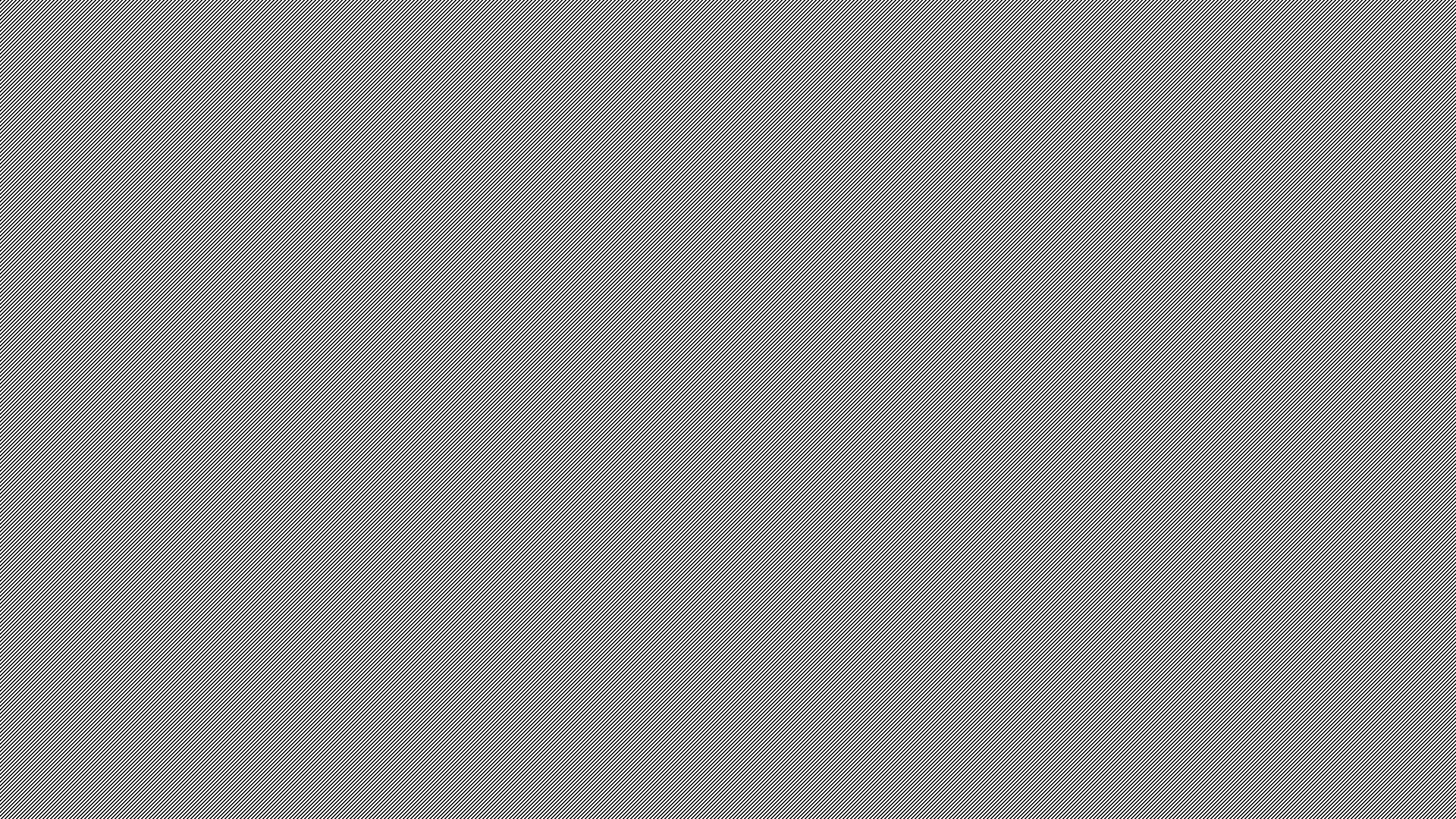 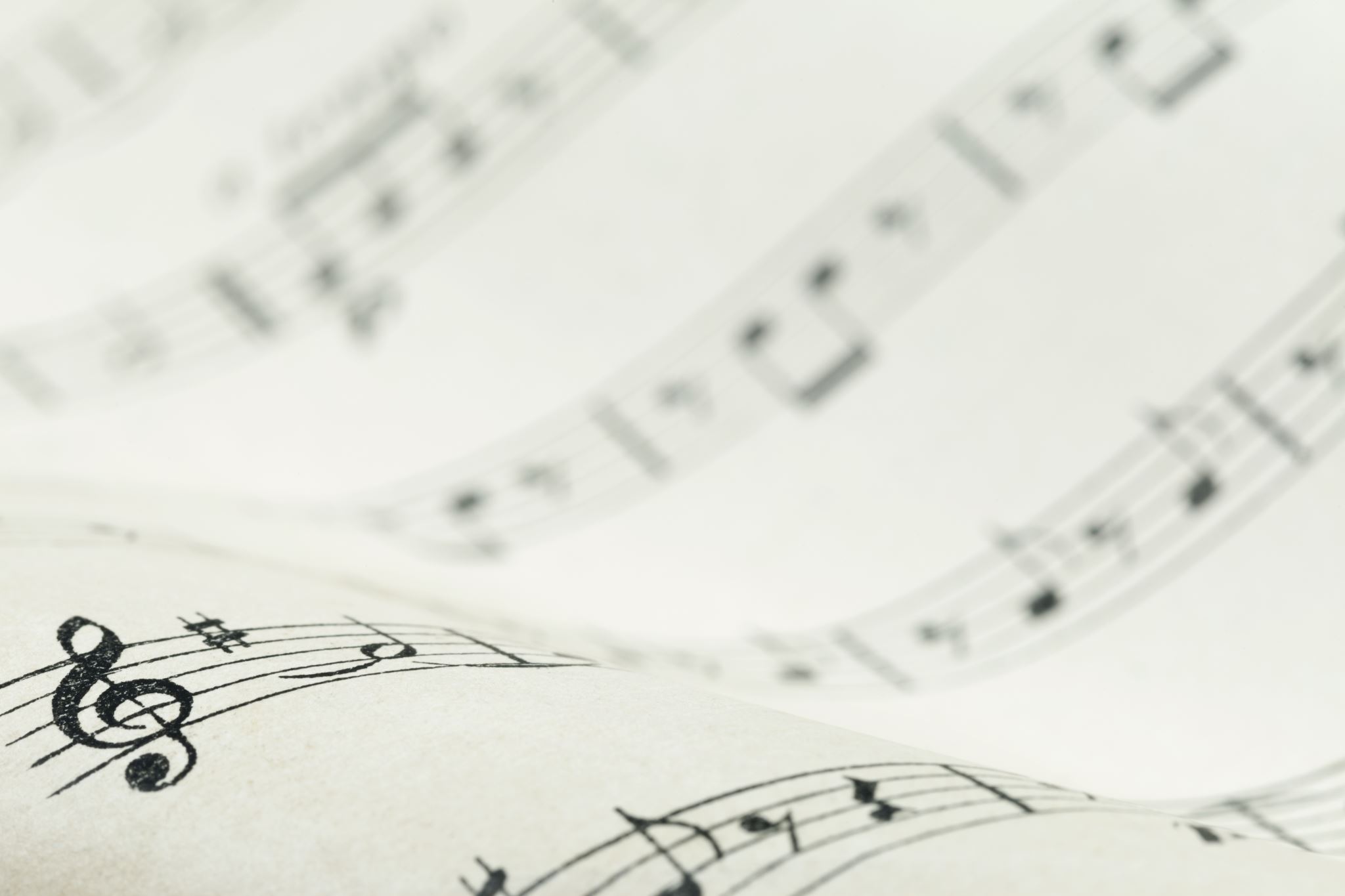 Theme
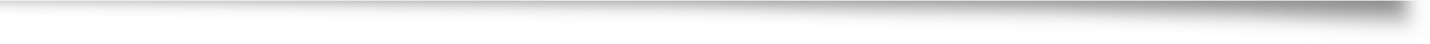 Texts by __________
Love songs
Songs of nature
One composer (Carus-Verlag)
Bruckner, Faure, Puccini = 2024
Palestrina, Rutter, Chilcott = 2025
One period of music history
(but maintain variety!)
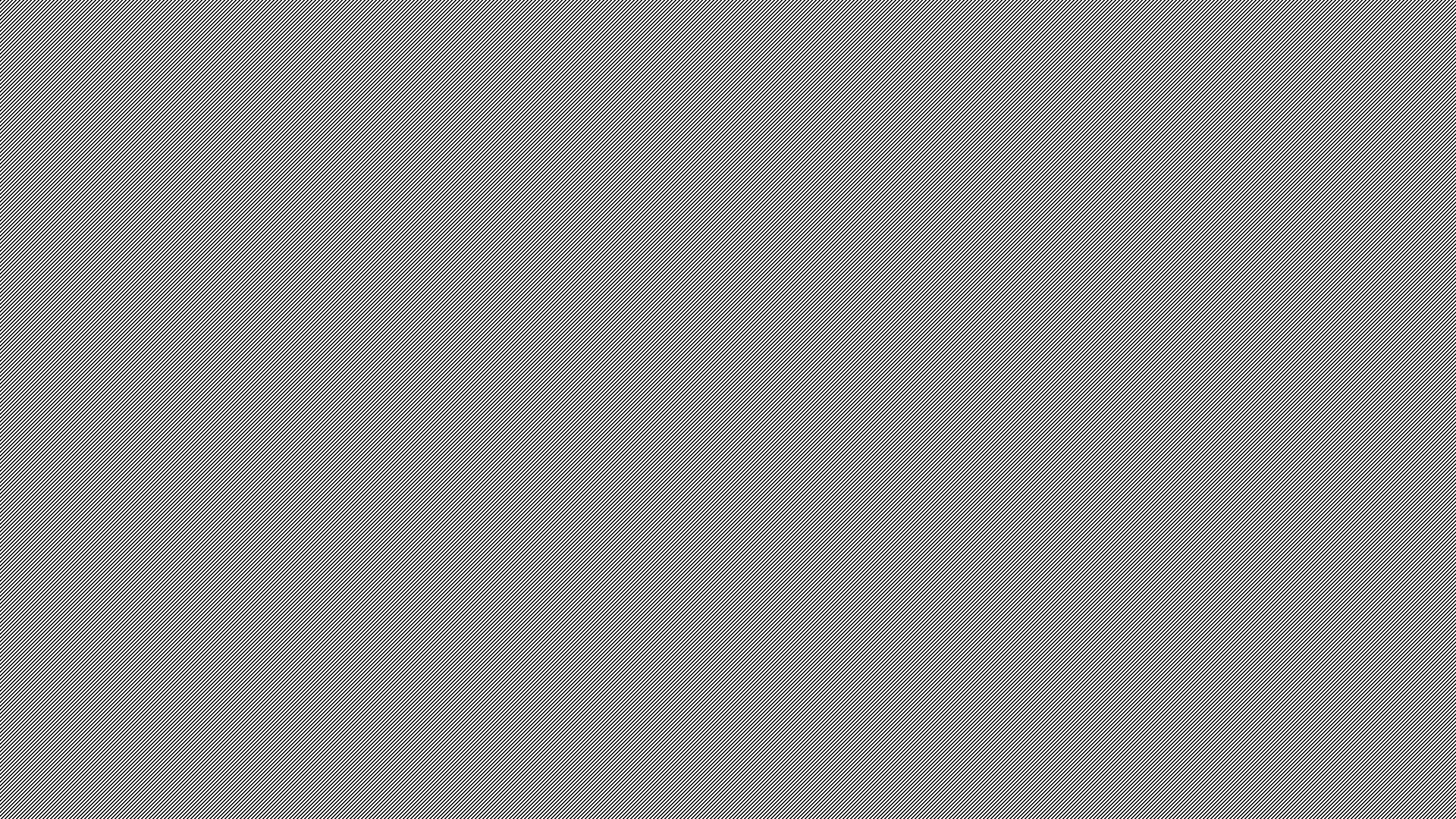 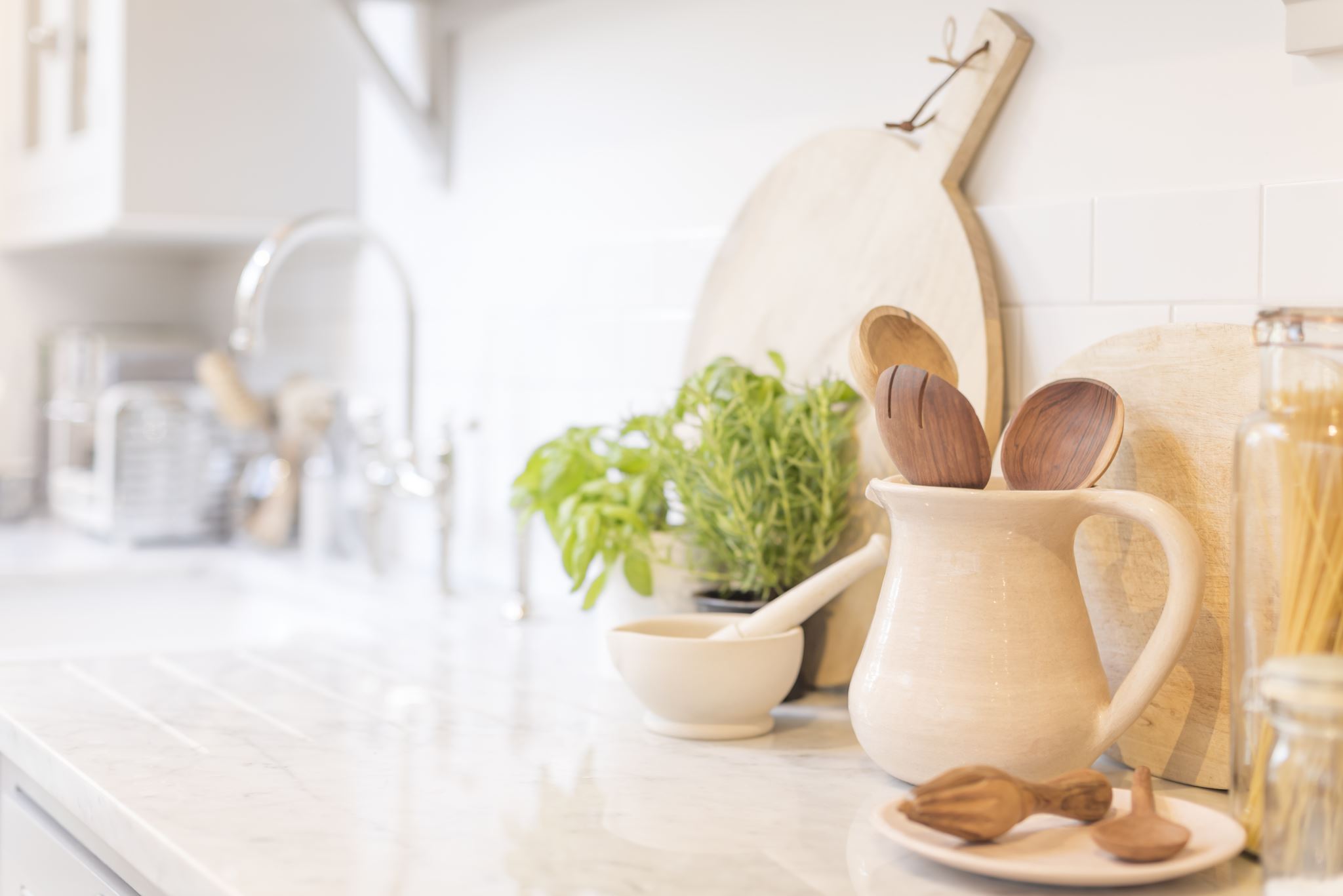 Dinner
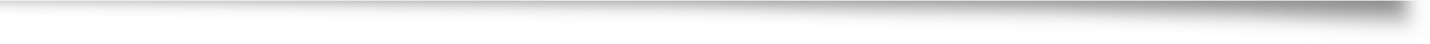 Appetizer = short, fast
Salad = transitional piece
Main course = larger work
Dessert = transitional piece
After-dinner mint or coffee = closer
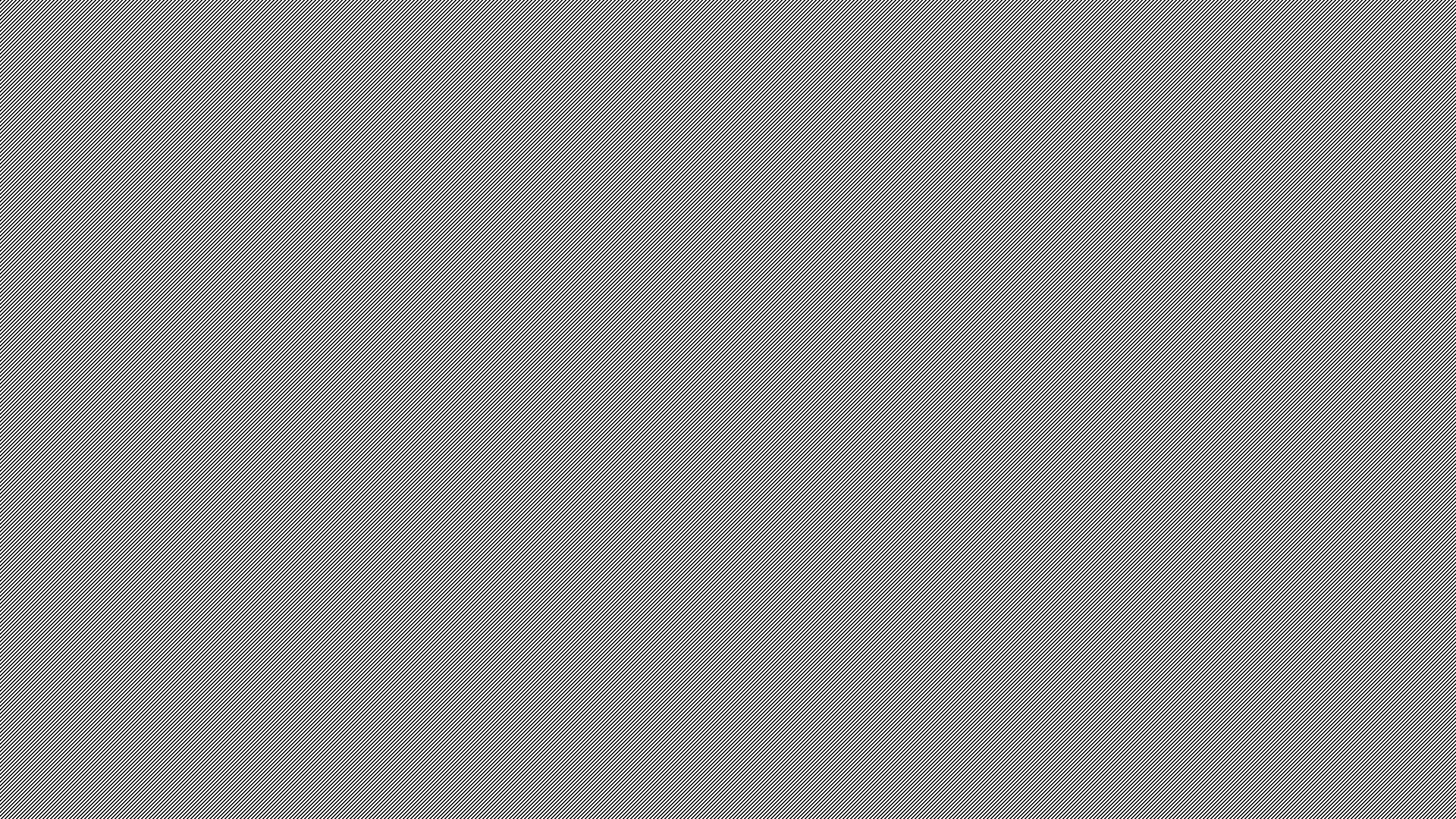 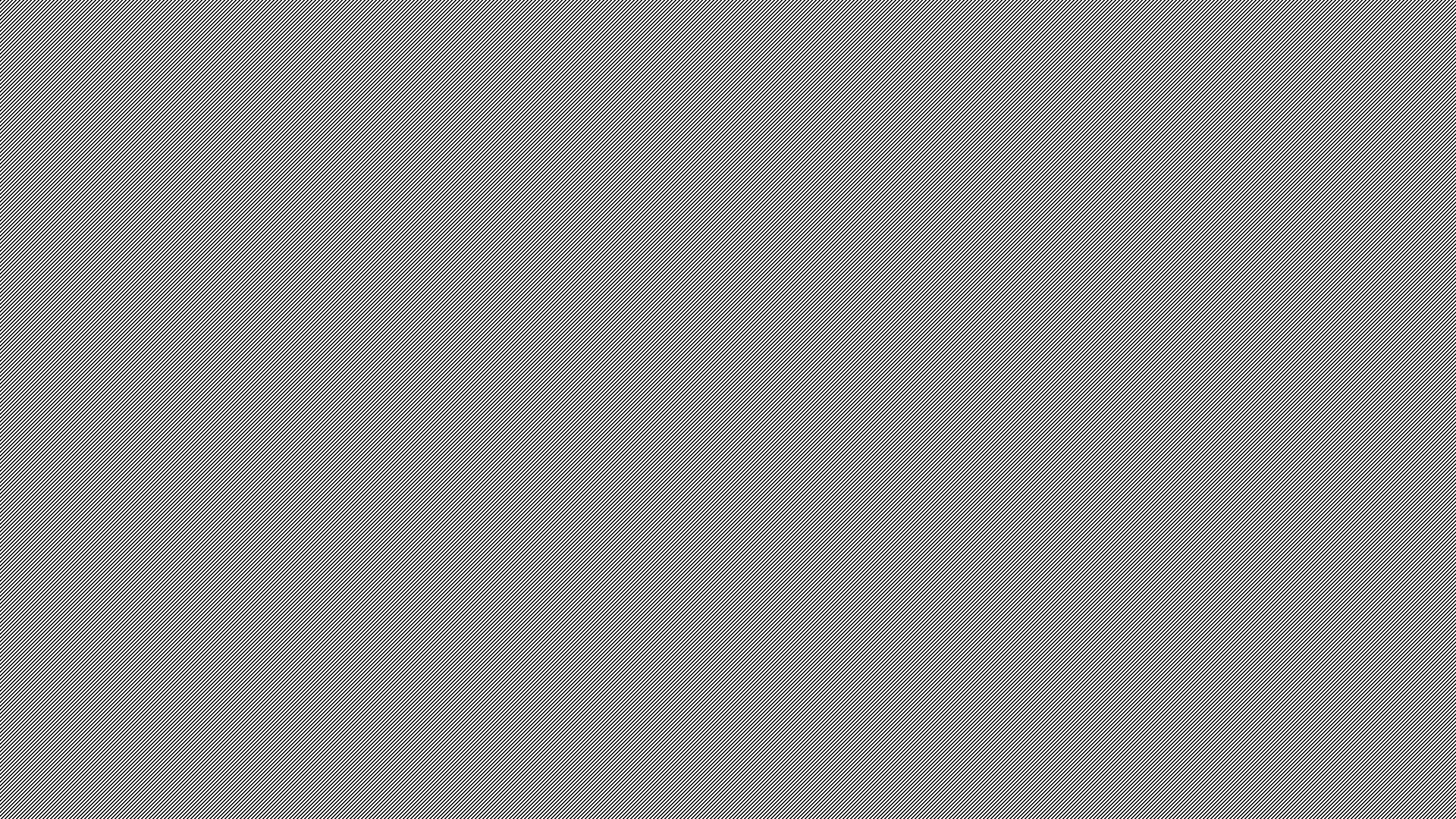 MTSU Women’s Chorale
MTSU Men’s Chorale
Sample Programs
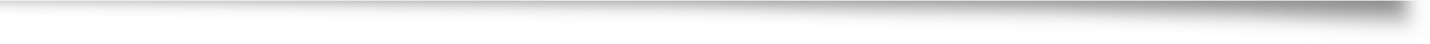 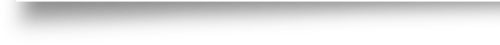 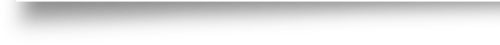 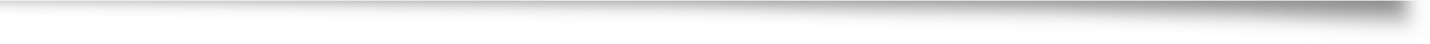 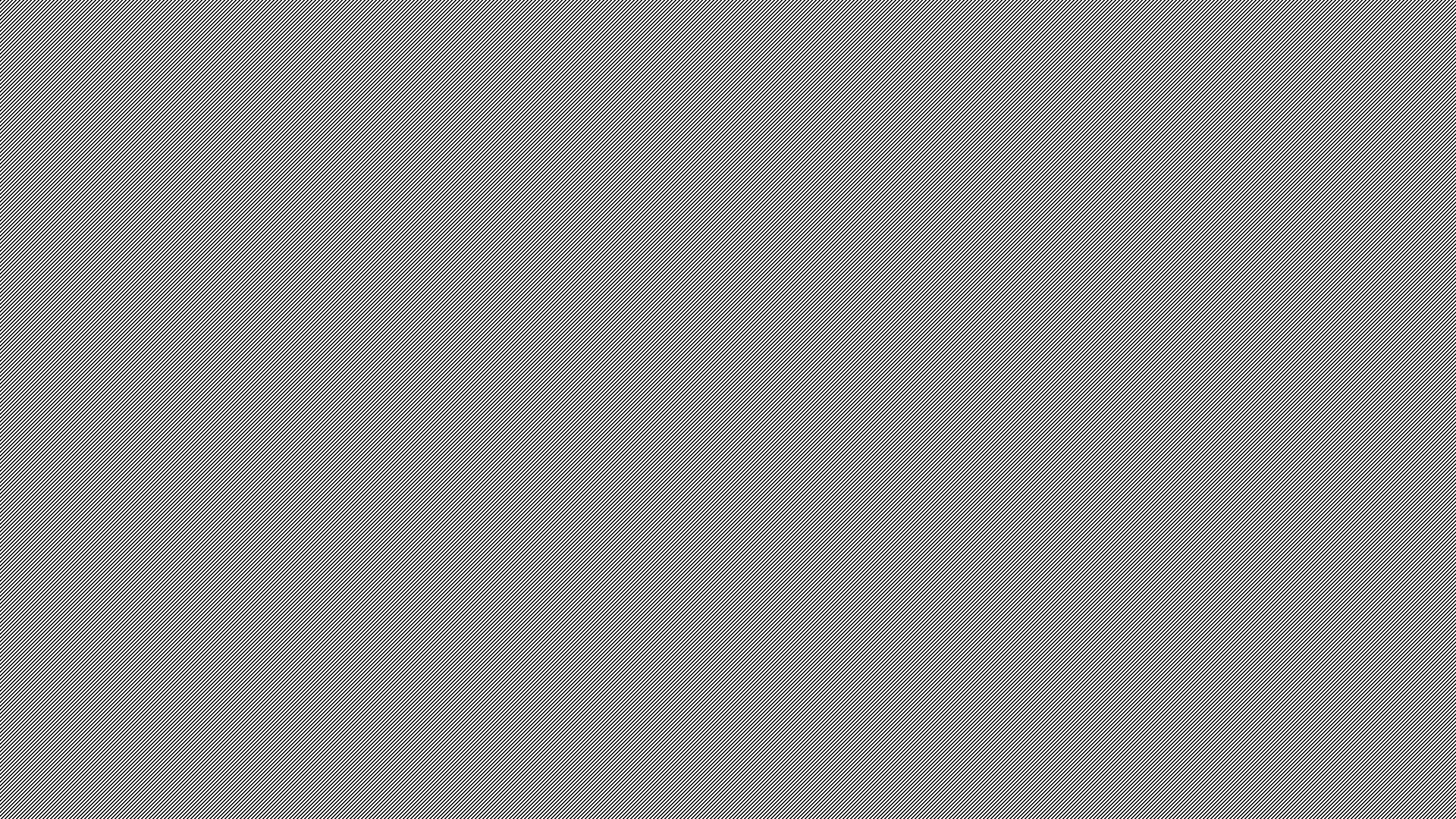 MTSU SOAL (Soprano-Alto) Chorale
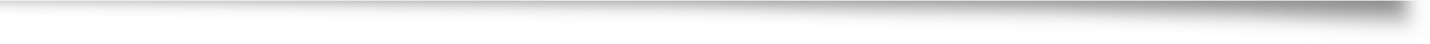 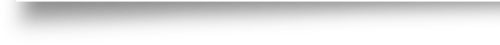 MTSU TEBA (Tenor-Bass) Chorale
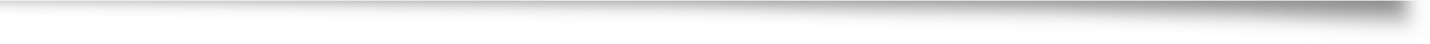 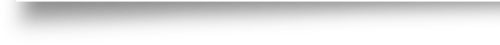